Introduce to Edge Detection
黃品文
1
Edge detection
A important task in computer vision and image processing
 Detect edge feature in image
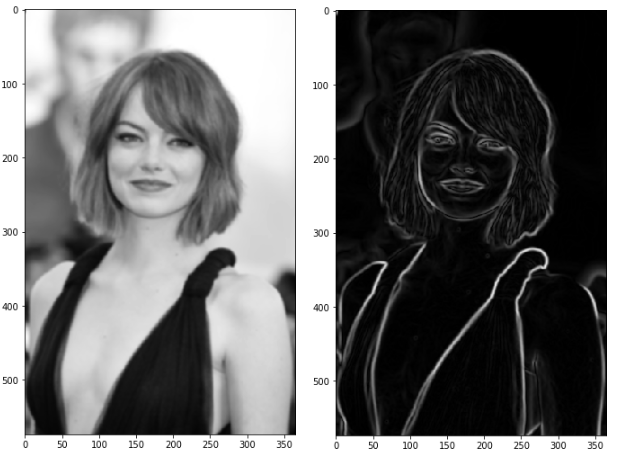 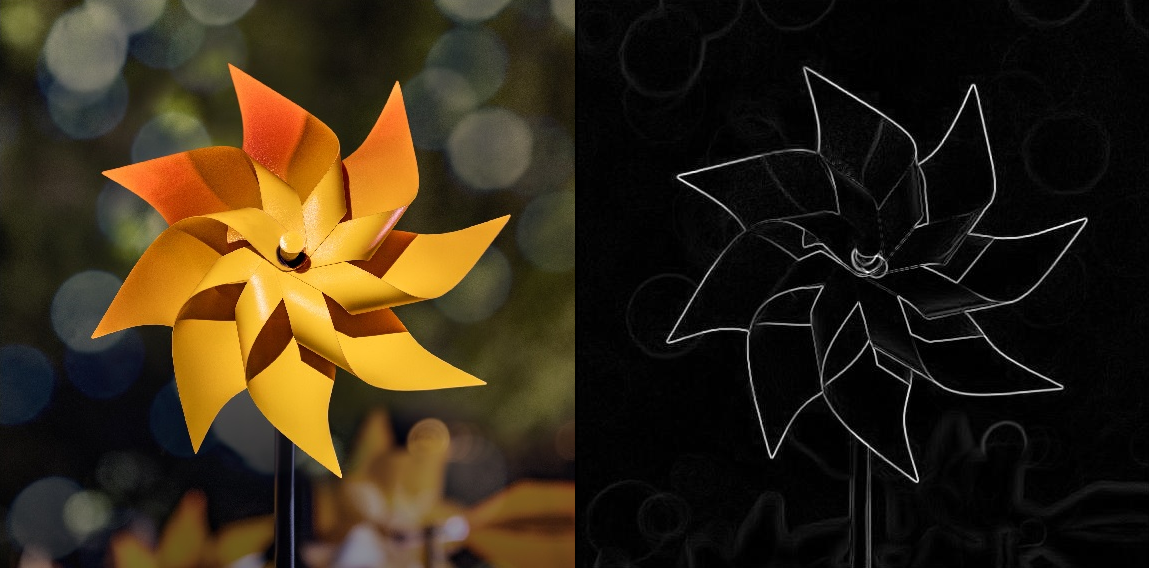 https://towardsdatascience.com/canny-edge-detection-step-by-step-in-python-computer-vision-b49c3a2d8123
https://towardsdatascience.com/edge-detection-in-python-a3c263a13e03
2
Usage of Edge Detection[1]
image recognition
 face recognition
 image segmentation
 corner detection
 medical imaging
 target tracking
3
What is Edge?
The boundary between difference region 
 Usually characteristic
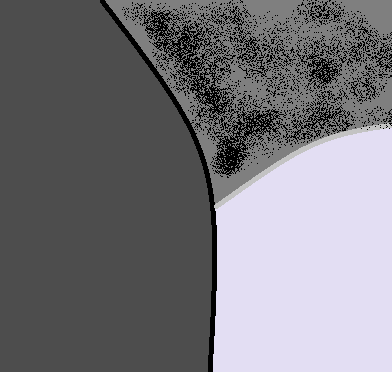 4
How to get good Edge? [1]
High accuracy
 High localization accuracy
 Robust to Noise
 High efficiency
 Real-time application




I will introduce some non-ML edge detection method
5
Gradient Method
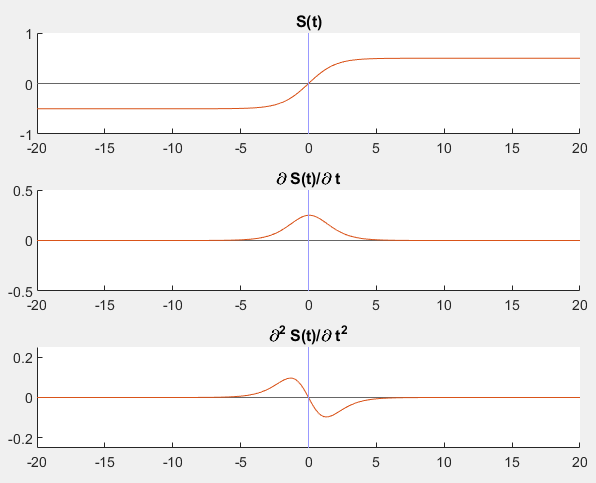 Select the most steep pixels!
 Threshold
 Zero crossing 





 *[2]
6
Gradient Method
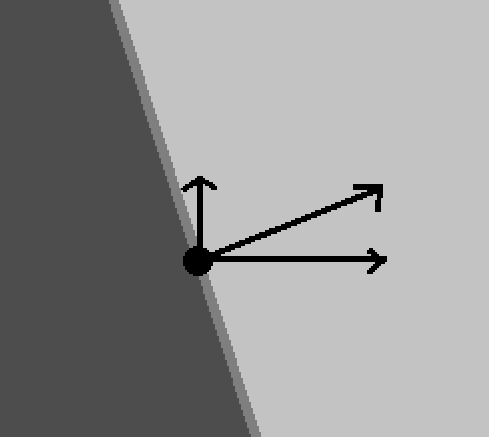 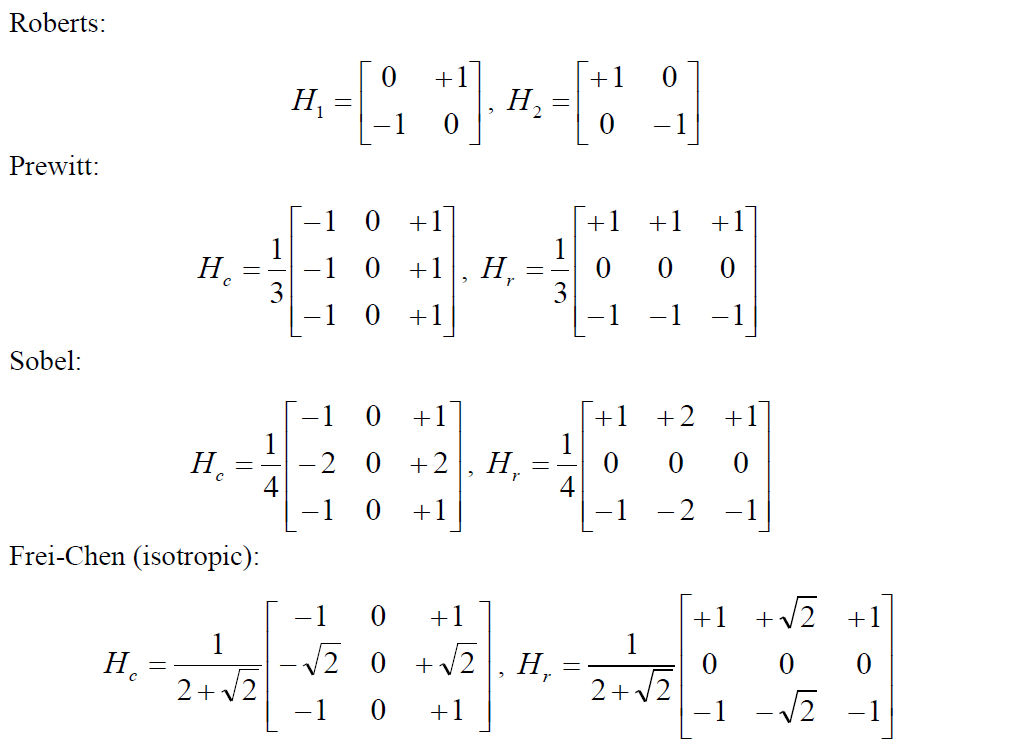 *Formula is from [2]
7
Gaussian Method
Try to fix the noise problem at gradient method.
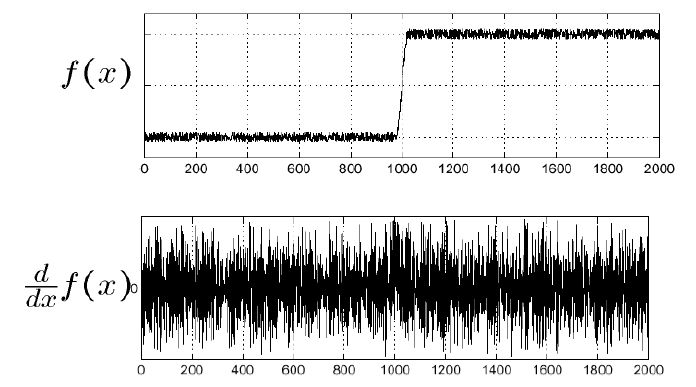 * from [2]
8
Gaussian Method
Using Gaussian Blur
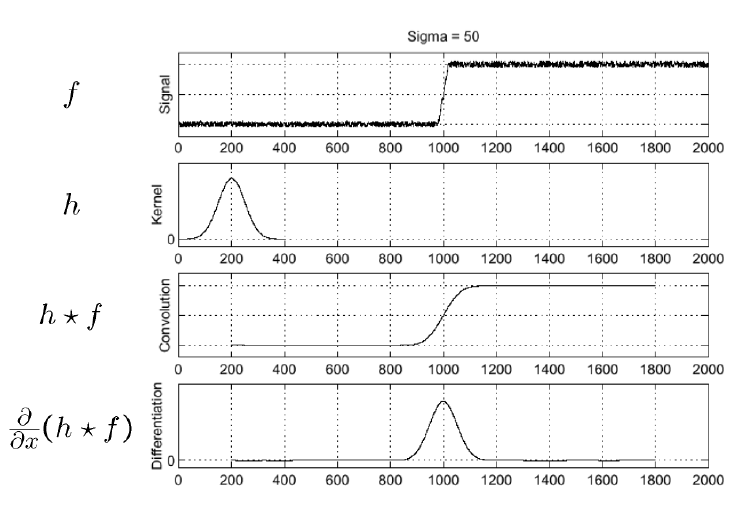 * from [2]
9
Gaussian Method
The image of Gaussian gradient detector
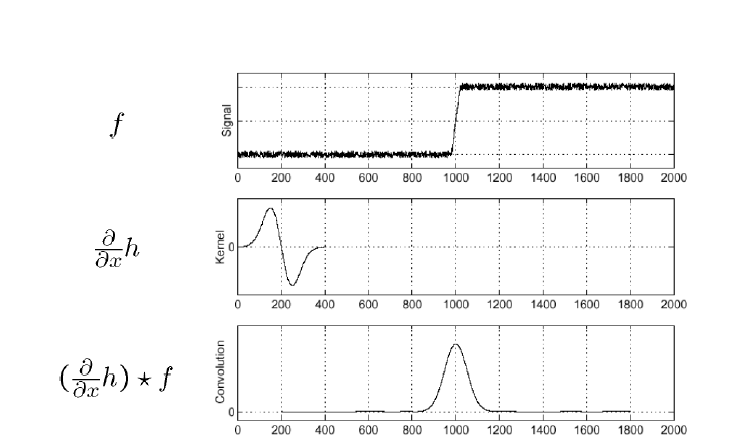 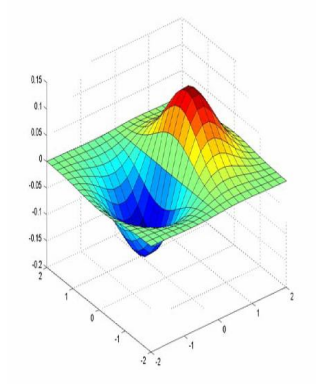 * from [2]
https://medium.com/jun94-devpblog/cv-3-gradient-and-laplacian-filter-difference-of-gaussians-dog-7c22e4a9d6cc
10
Canny Edge Detector[3]
A famous edge detector
 Method: 
	2D Guassian blur → Gx,Gy →  Non-maximum Suppression(NMS) → double-threshold
11
Canny Edge Detector
Math part:



I pass the prove
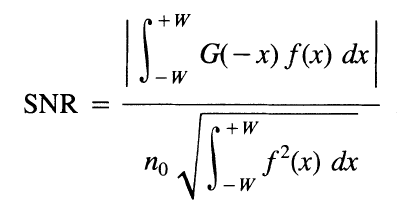 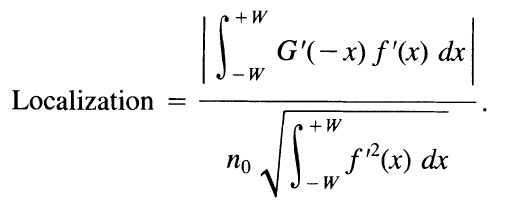 *All figure are from [3]
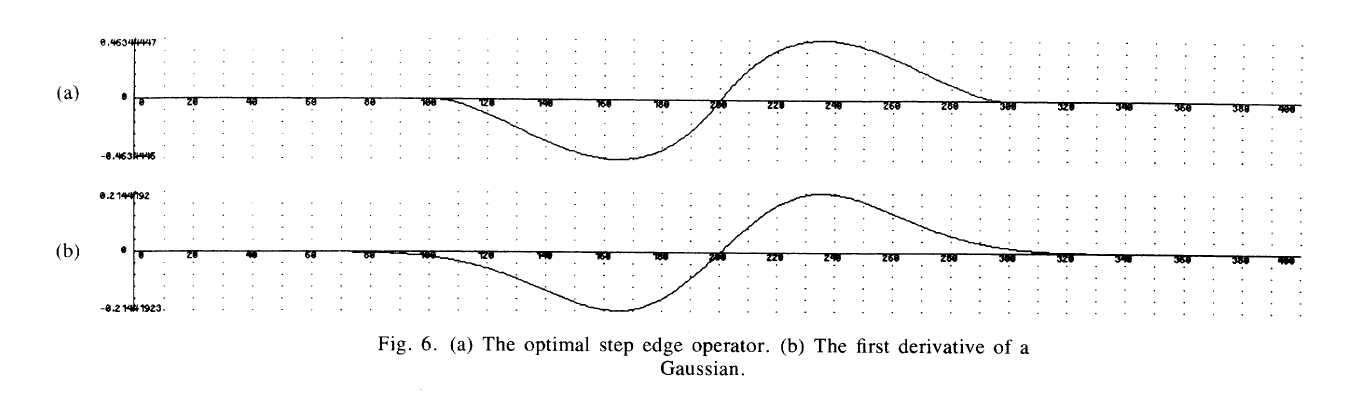 12
Canny Edge Detector
Non-maximum Suppression(NMS)
The same thing zero-crossing do
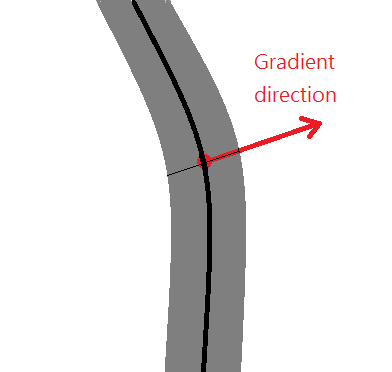 13
Canny Edge Detector
Double-threshold
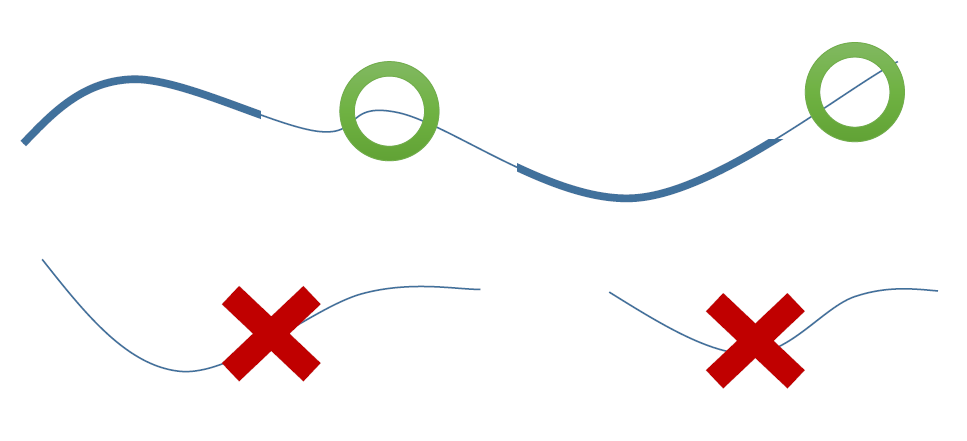 *It an image find in my old note,
so I forgot where this image from, sorry
14
Ridge
What is Ridge?
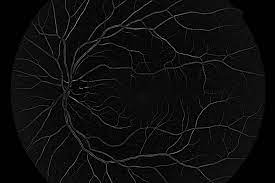 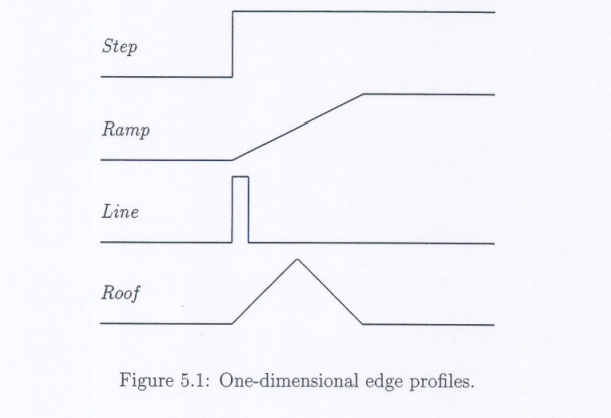 edge
ridge
https://arxiv.org/pdf/1809.08678.pdf
https://anirban-karchaudhuri.medium.com/edge-detection-methods-comparison-9e4b75a9bf87
15
Ridge
Laplacian of Gaussian
 Hilbert transform[1]
 Convert odd-symmetric filter to even-symmetric
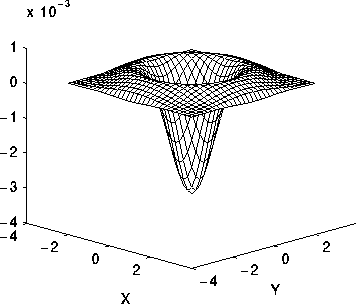 https://homepages.inf.ed.ac.uk/rbf/HIPR2/log.htm
16
Texture Method
Use texture to distinguish different regions
 And some time it’s not edge!
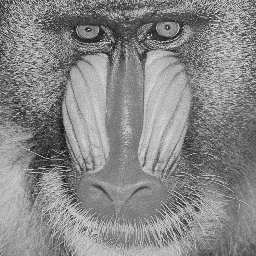 17
Texture Method
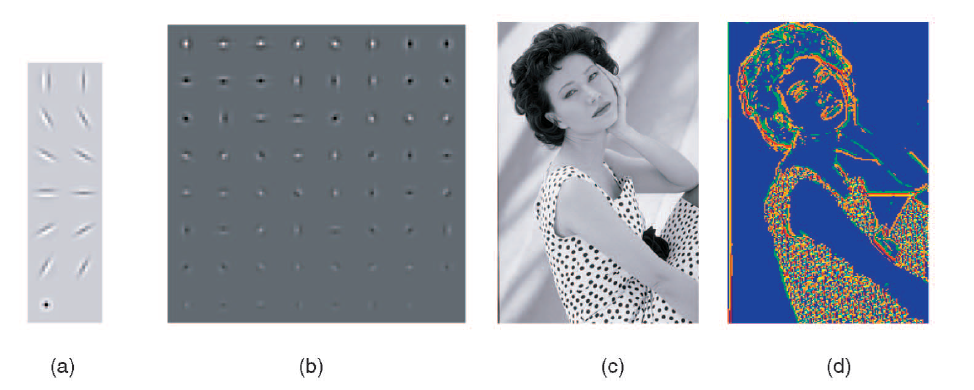 18
Color Method
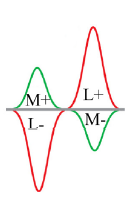 *From [5]
19
Line Method
Edge Drawing[6]
(Human way!)
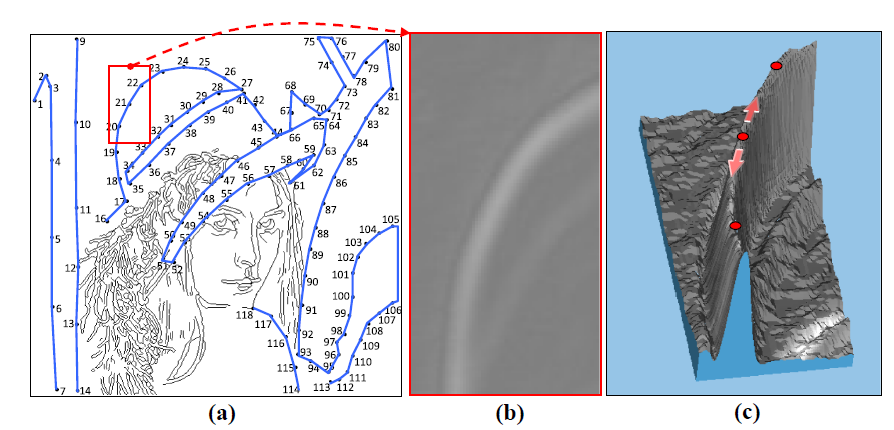 20
Some problem
Scale
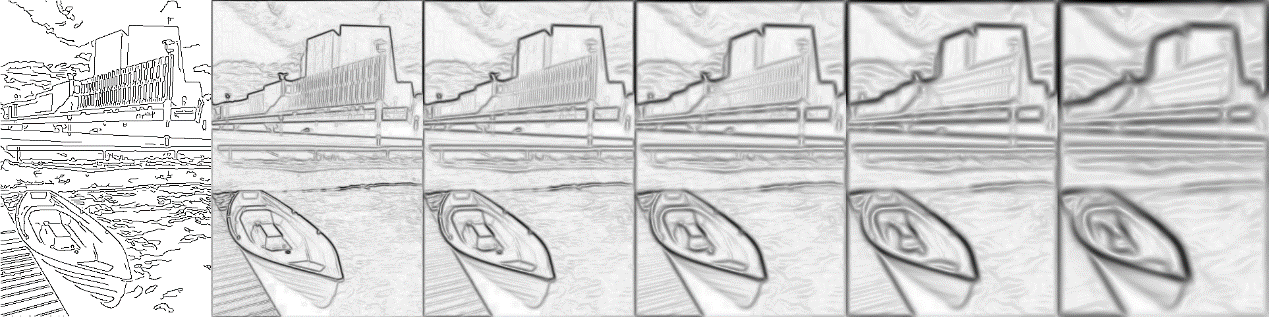 *Image of BSDS500
21
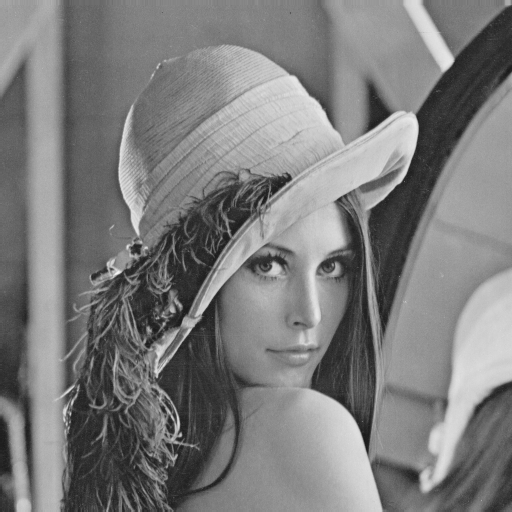 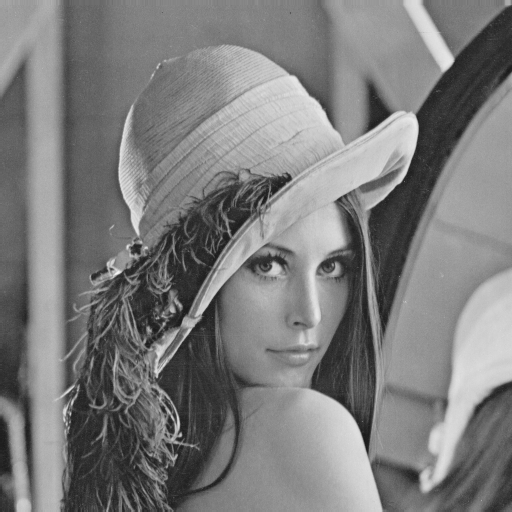 22
ML method
CNN…
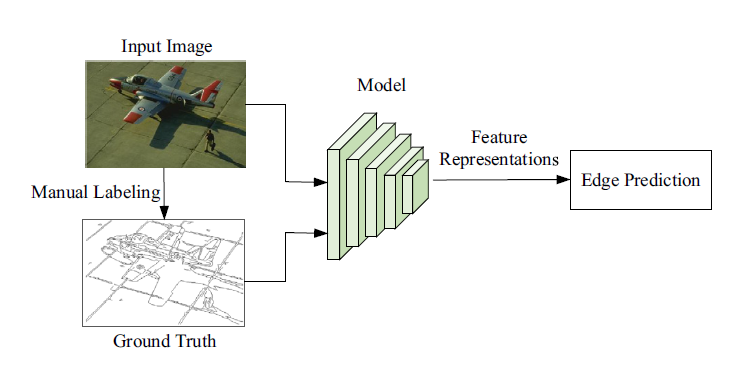 * from [1]
23
Reference
[1] J Jing, S Liu, G Wang, W Zhang, C Sun - "Recent advances on image edge detection: A comprehensive review", Neurocomputing, 2022
[2] MA Oskoei, H Hu - "A survey on edge detection methods", University of Essex, UK, 2010
[3] J Canny - "A computational approach to edge detection", IEEE Transactions on pattern analysis and machine intelligence, 1986
[4] DR Martin, CC Fowlkes, J Malik - "Learning to detect natural image boundaries using local brightness, color, and texture cues", IEEE transactions on pattern analysis and machine intelligence, 2004
[5] K Yang, S Gao, C Li, Y Li - "Efficient color boundary detection with color-opponent mechanisms", Proceedings of the IEEE Conference on Computer Vision and Pattern Recognition (CVPR), 2013
[6] C Topal, C Akinlar - "Edge drawing: a combined real-time edge and segment detector", Journal of Visual Communication and Image Representation, 2012
24